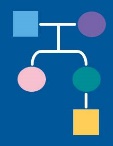 ICARE Case Conference: Pedigree Only Presentation TemplateYou may modify the template to better fit your case. For assistance or questions, please contact ICARE@VUMC.org
Case X
Your Name 
Your Affiliation
Case X: Pedigree
Add brief key points/results
Age
Cancer history
Results
?specific question/reason for presenting or input requested
Insert clear image of de-identified pedigree